2017 Summer SUPA Crime Scene
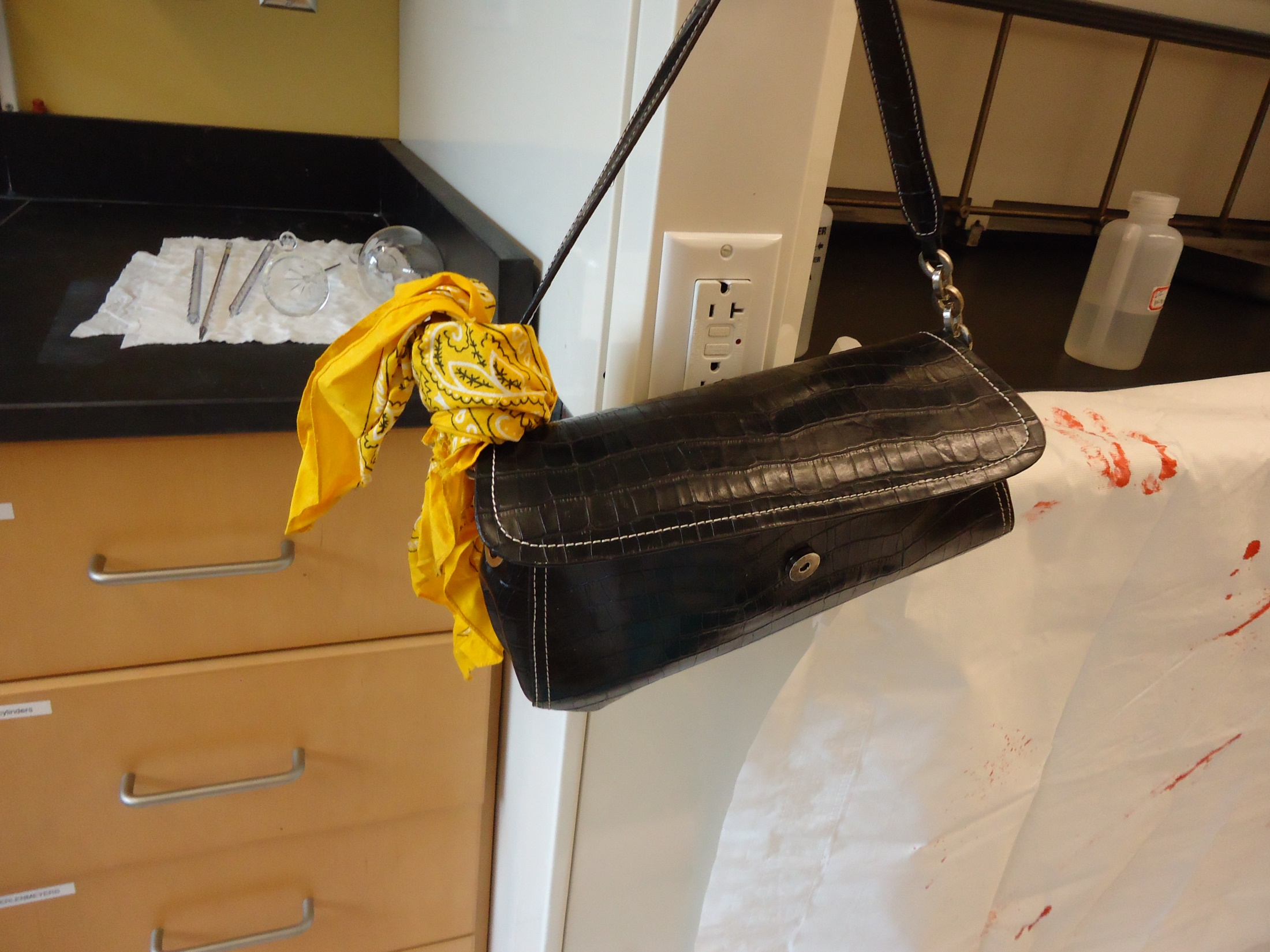 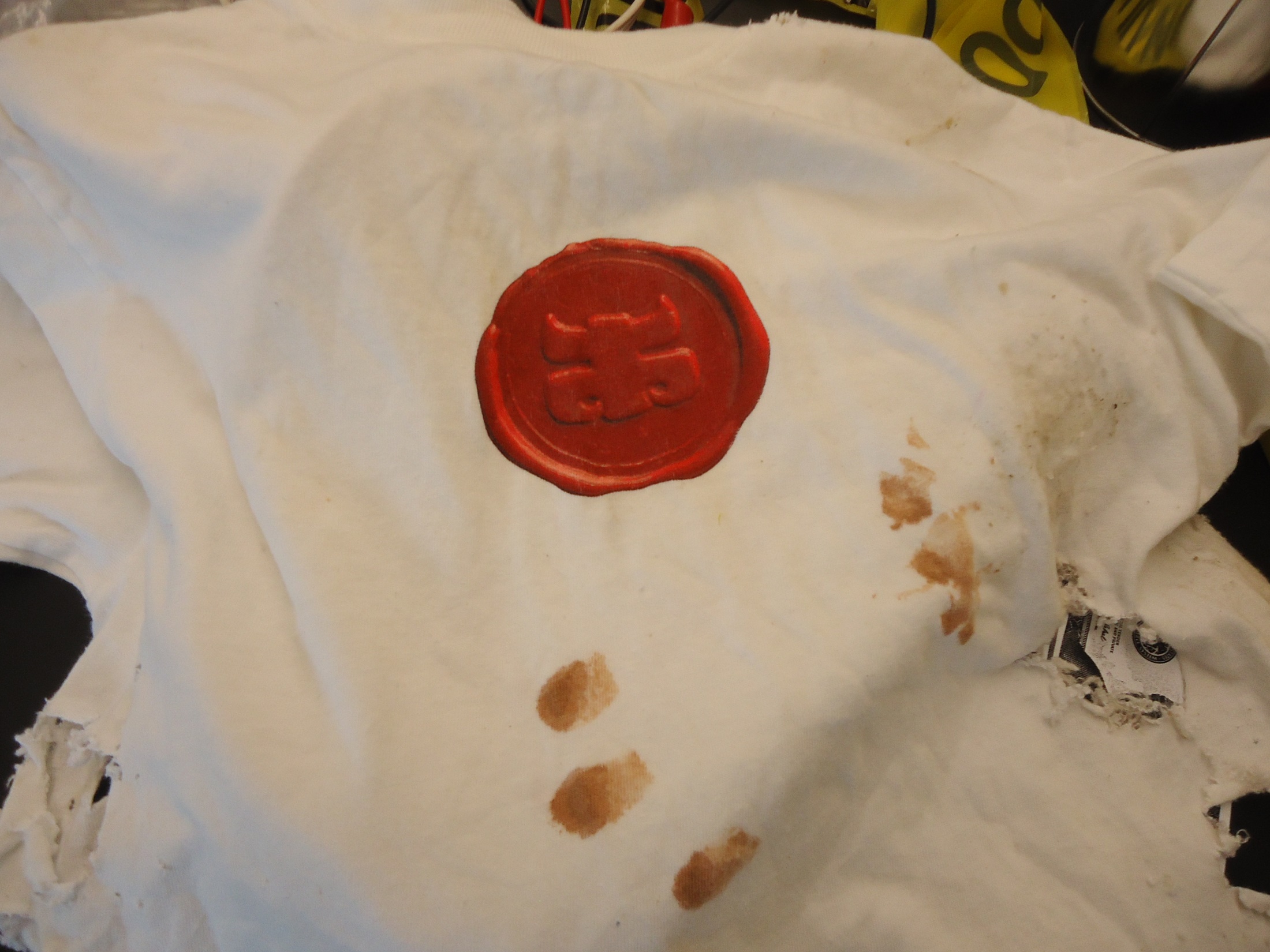 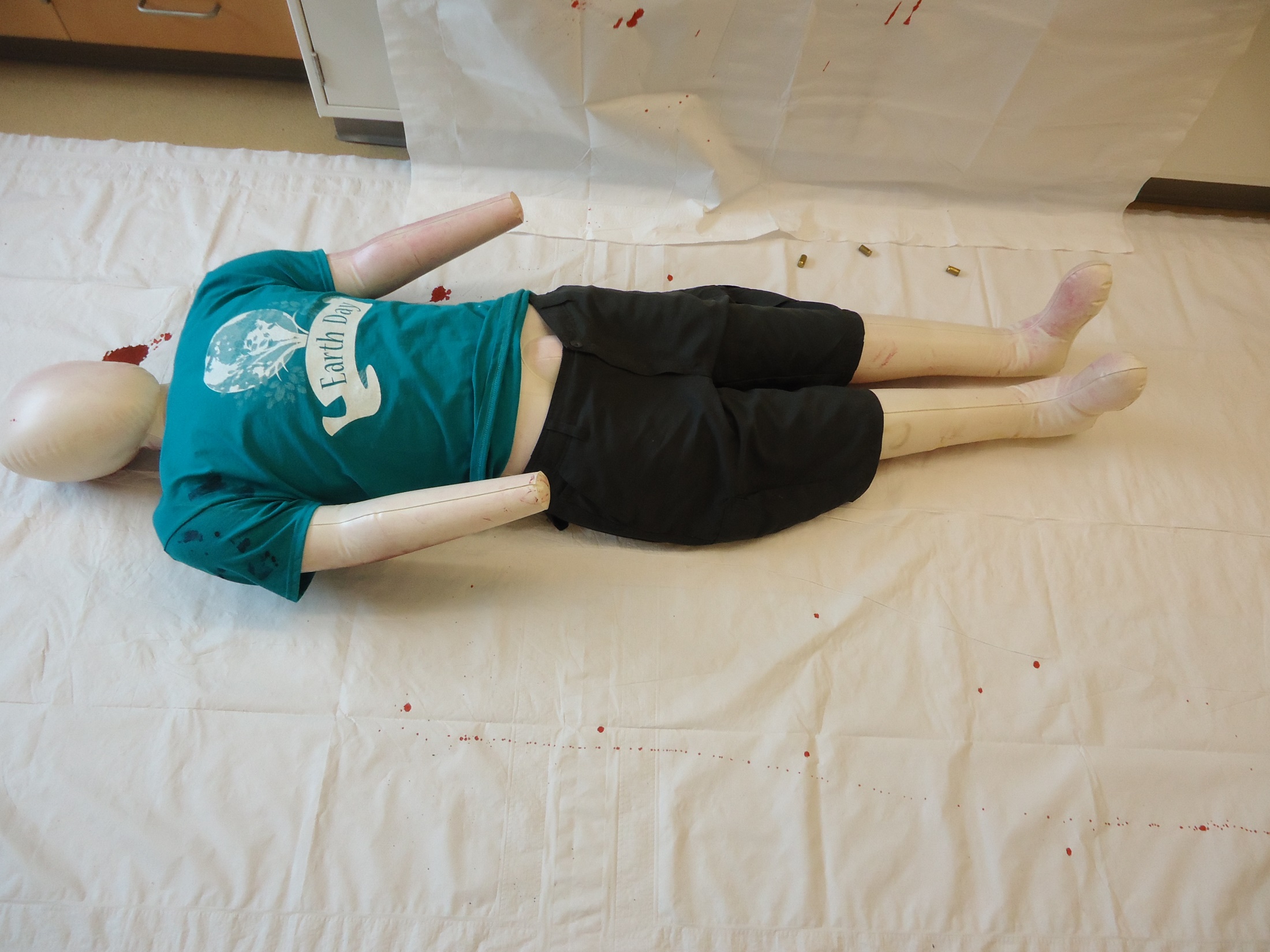 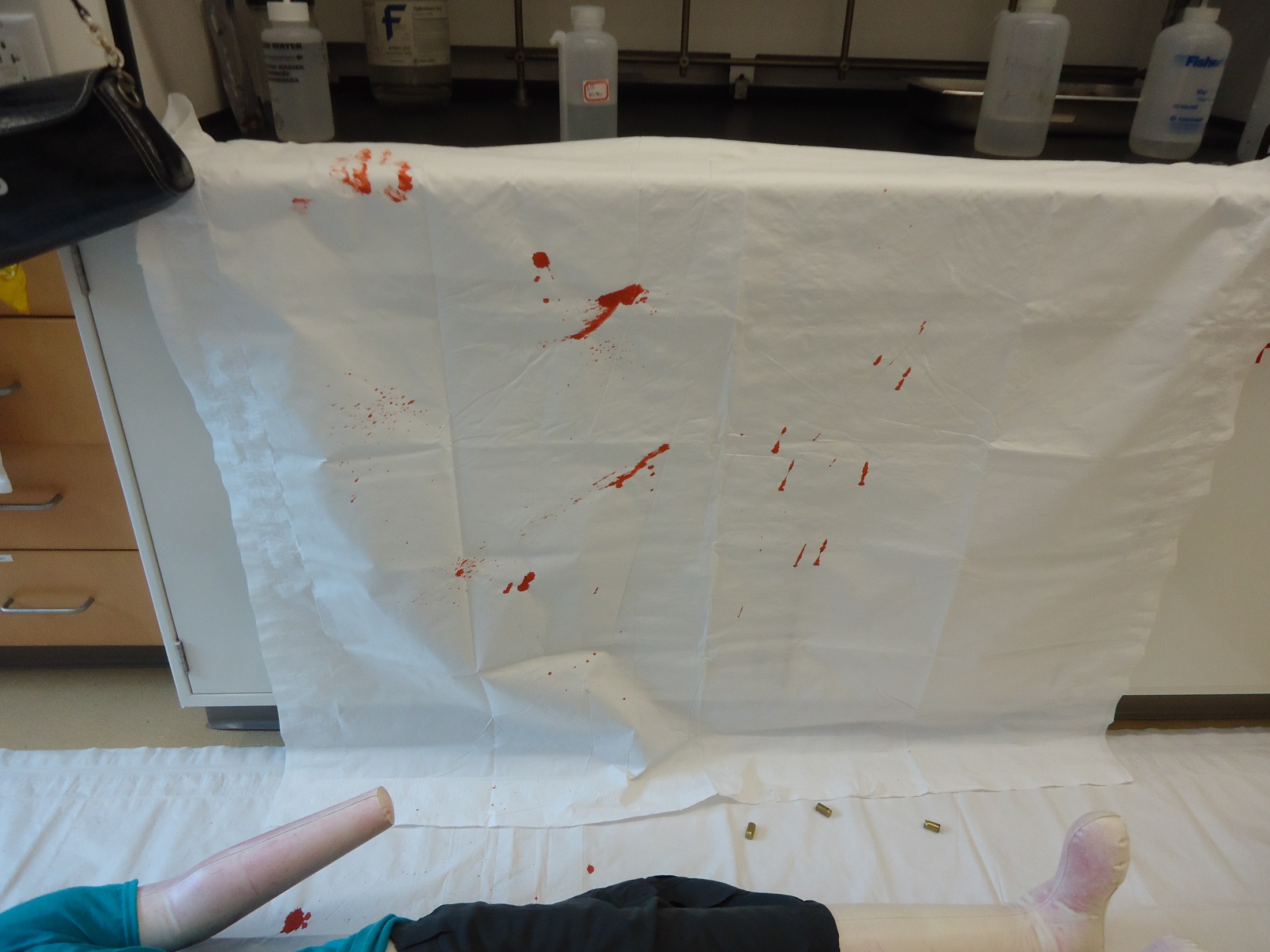 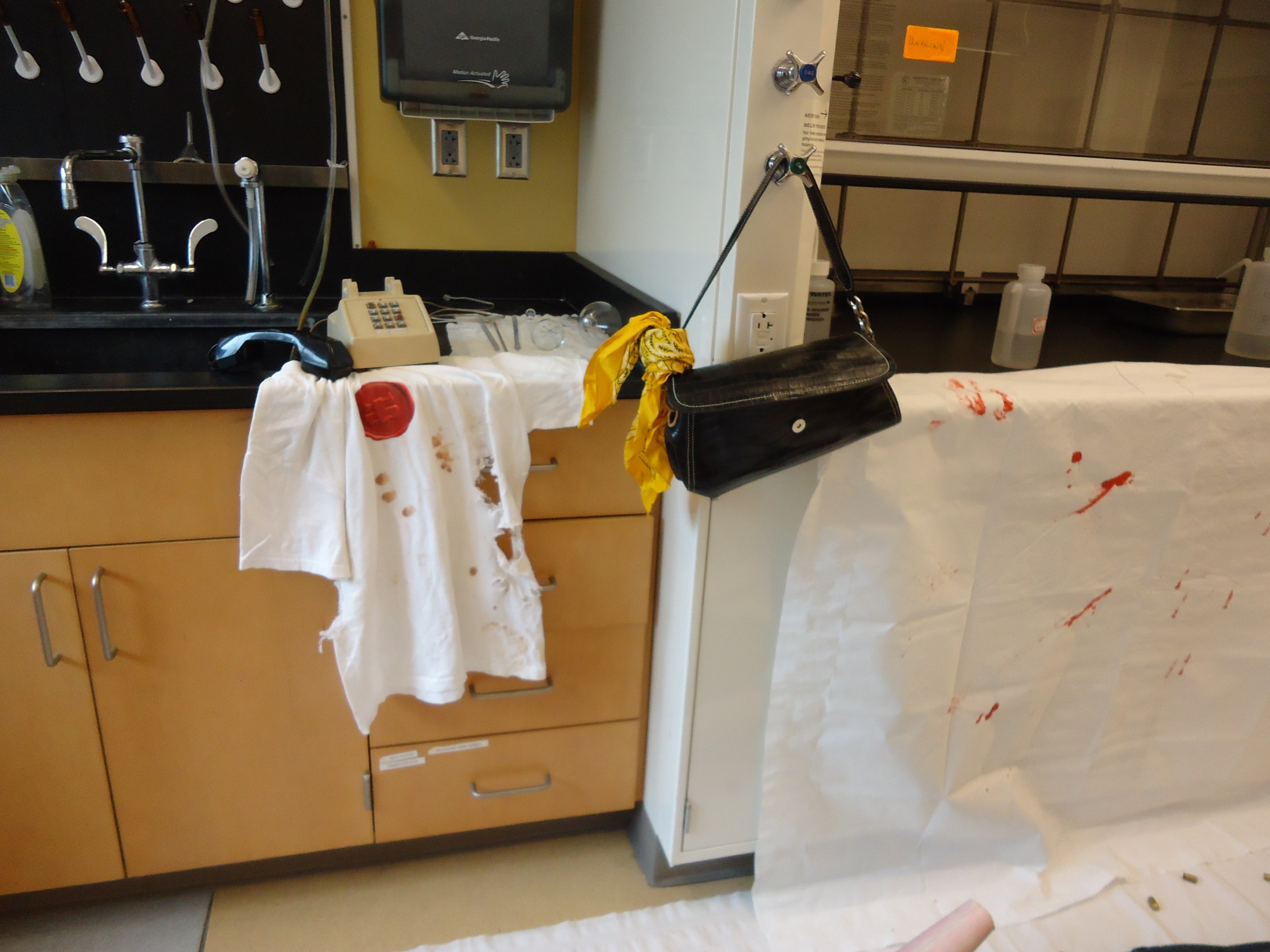 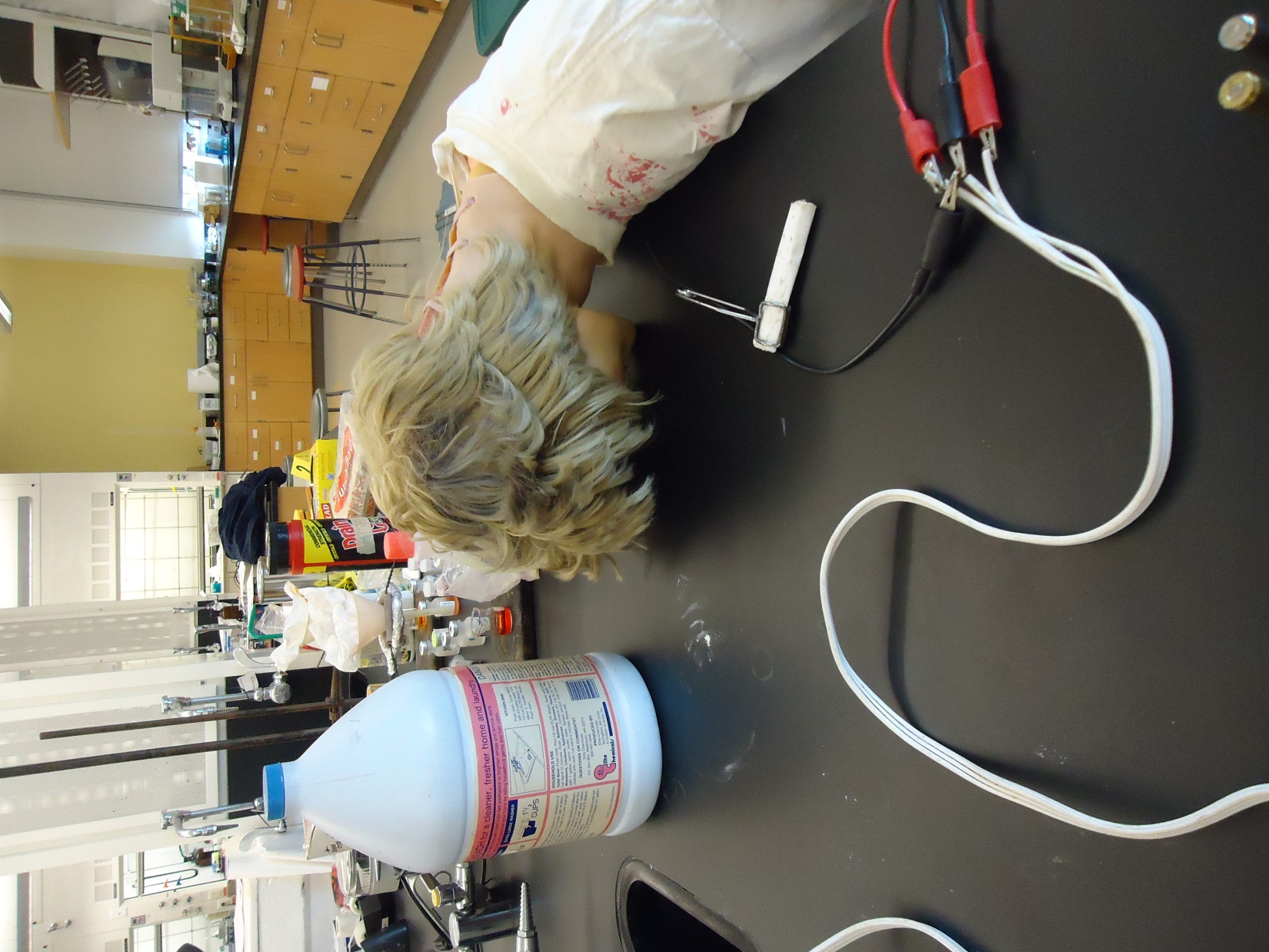 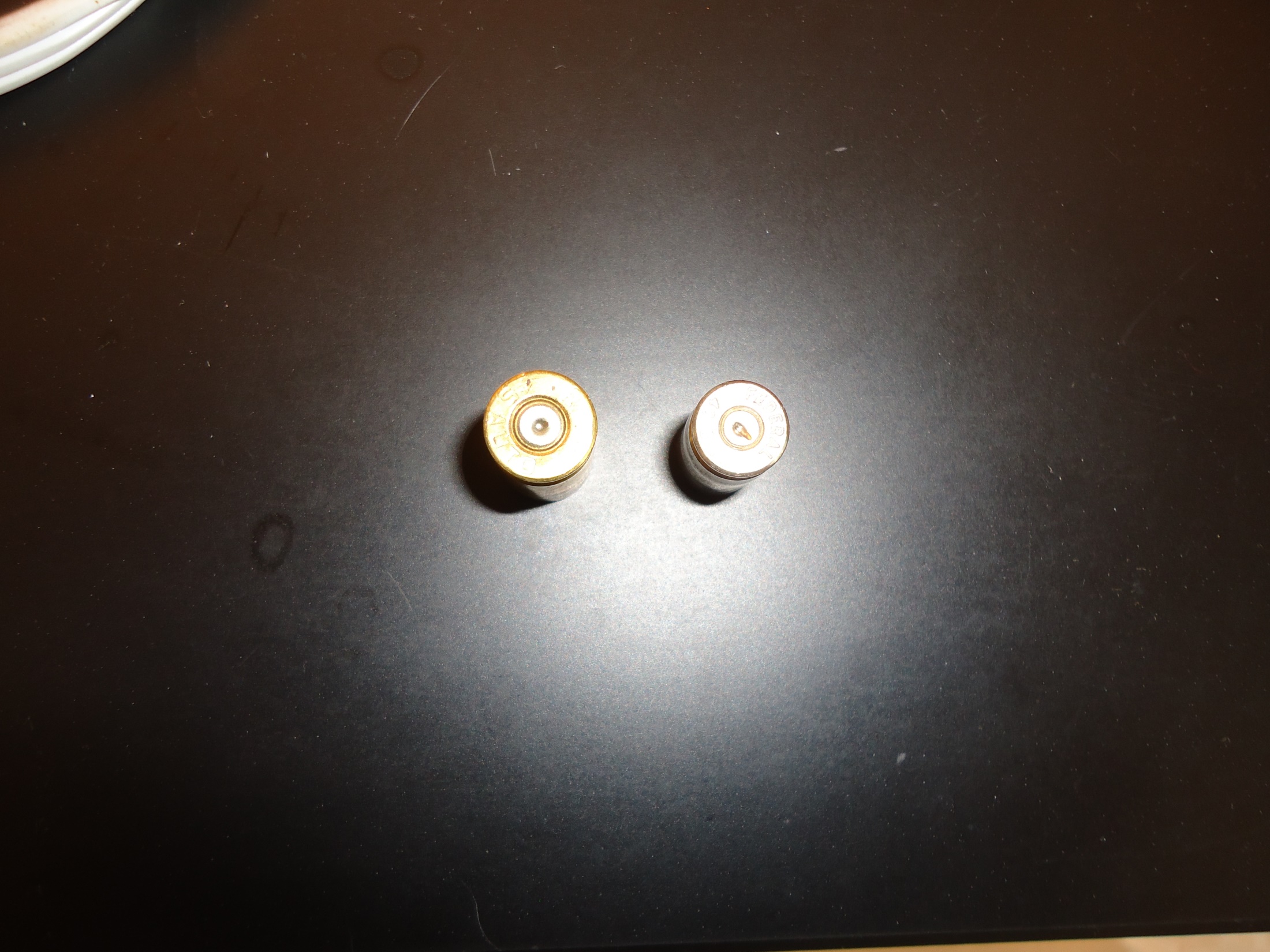 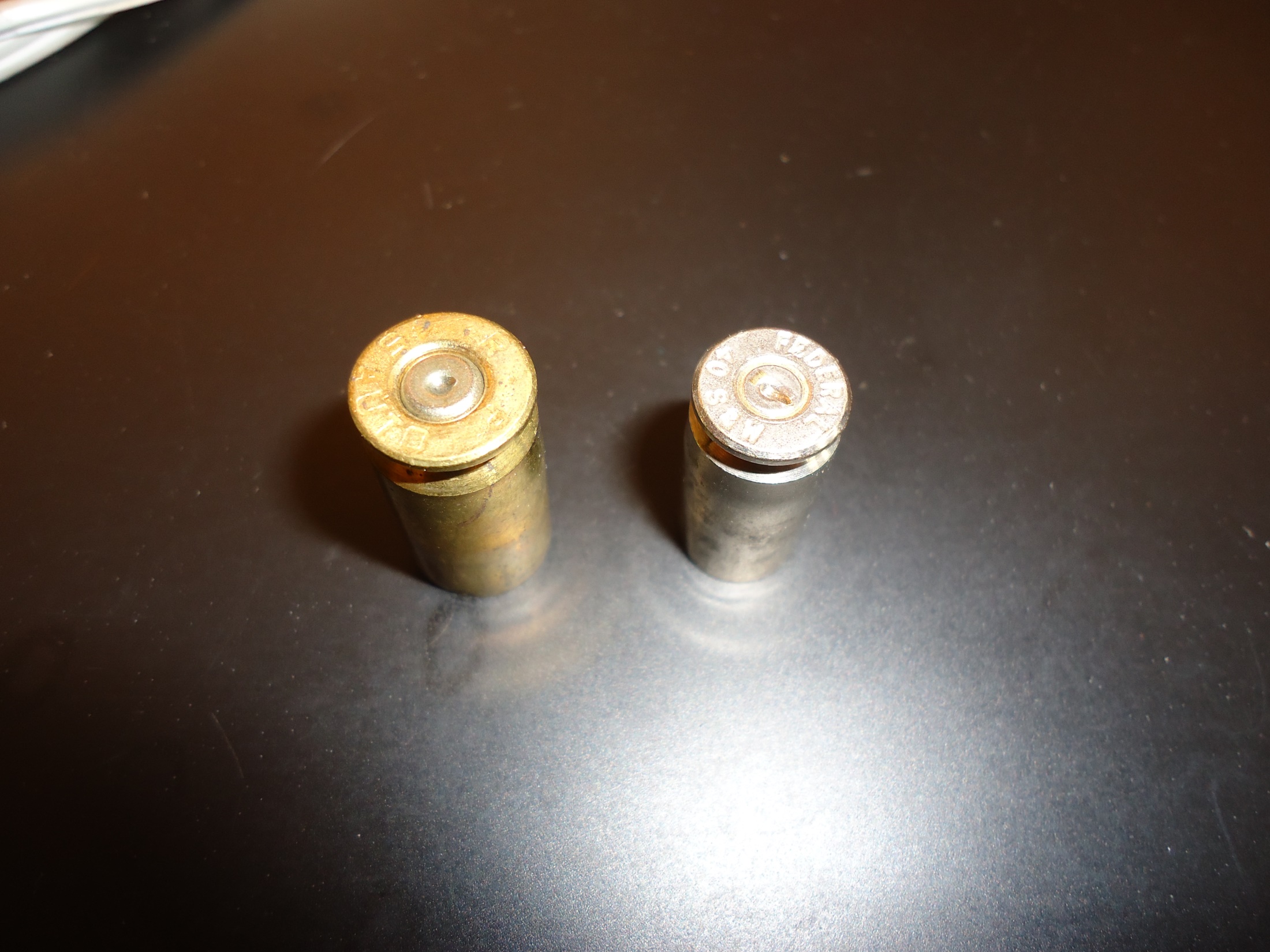 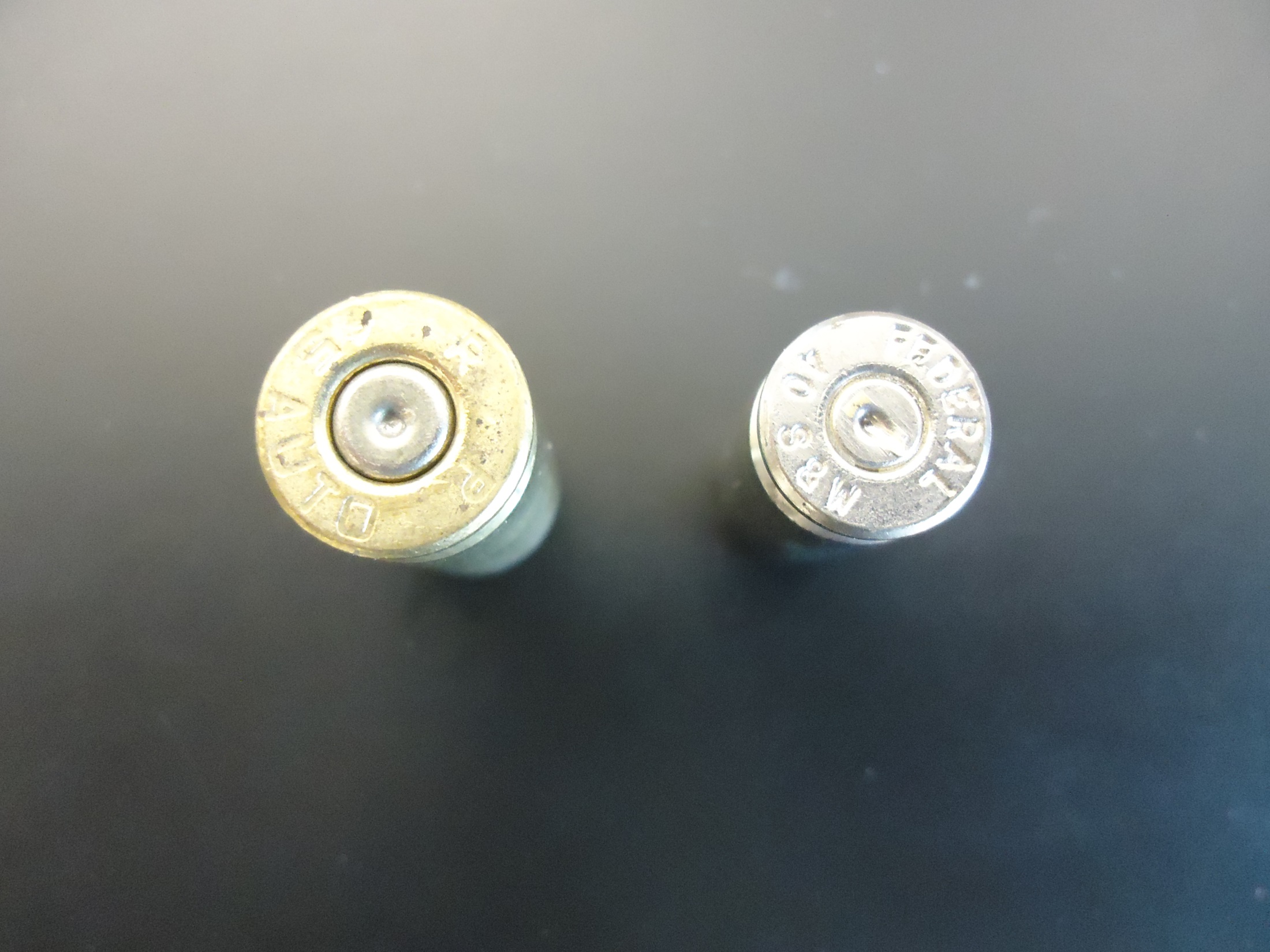 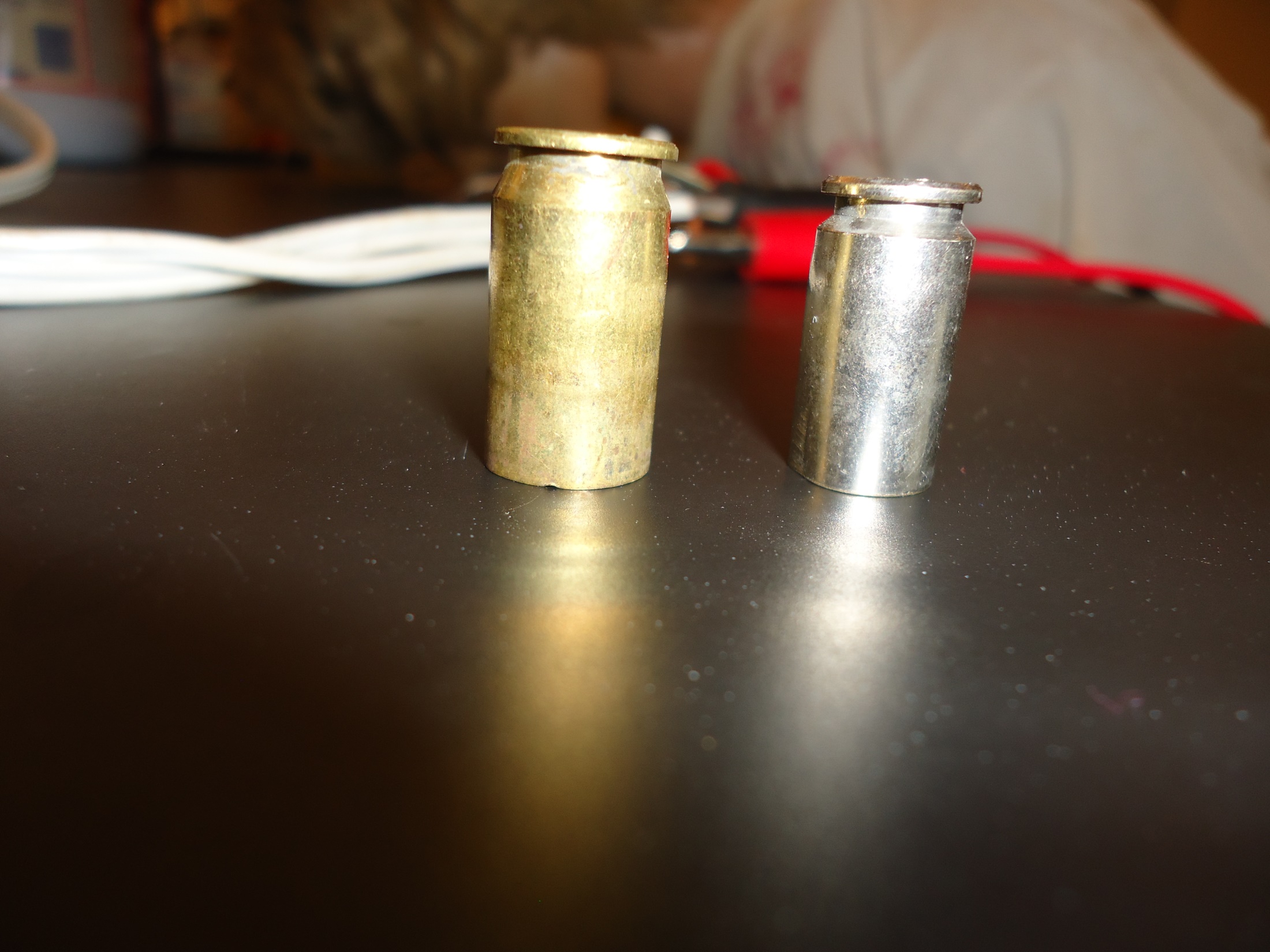 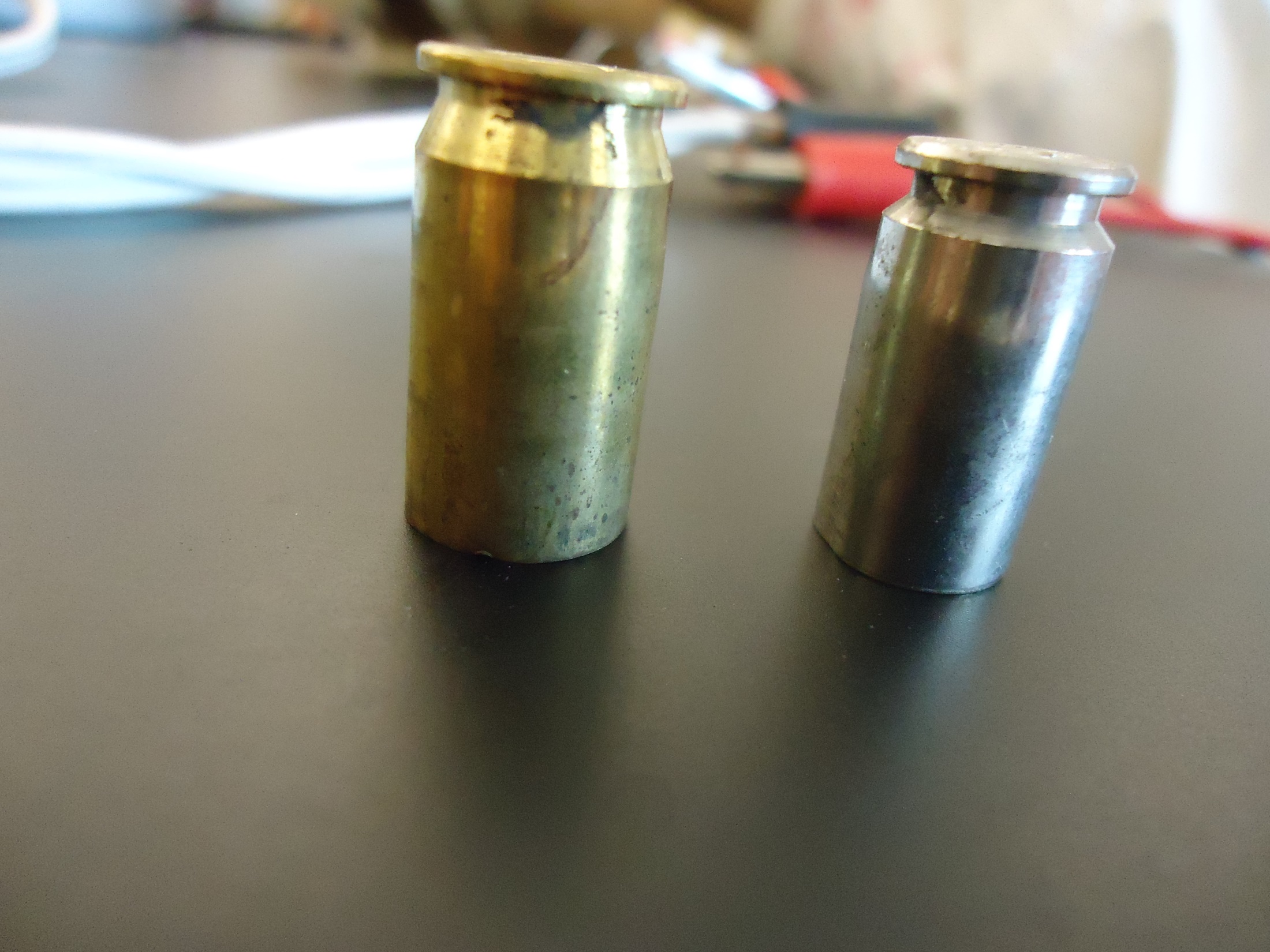 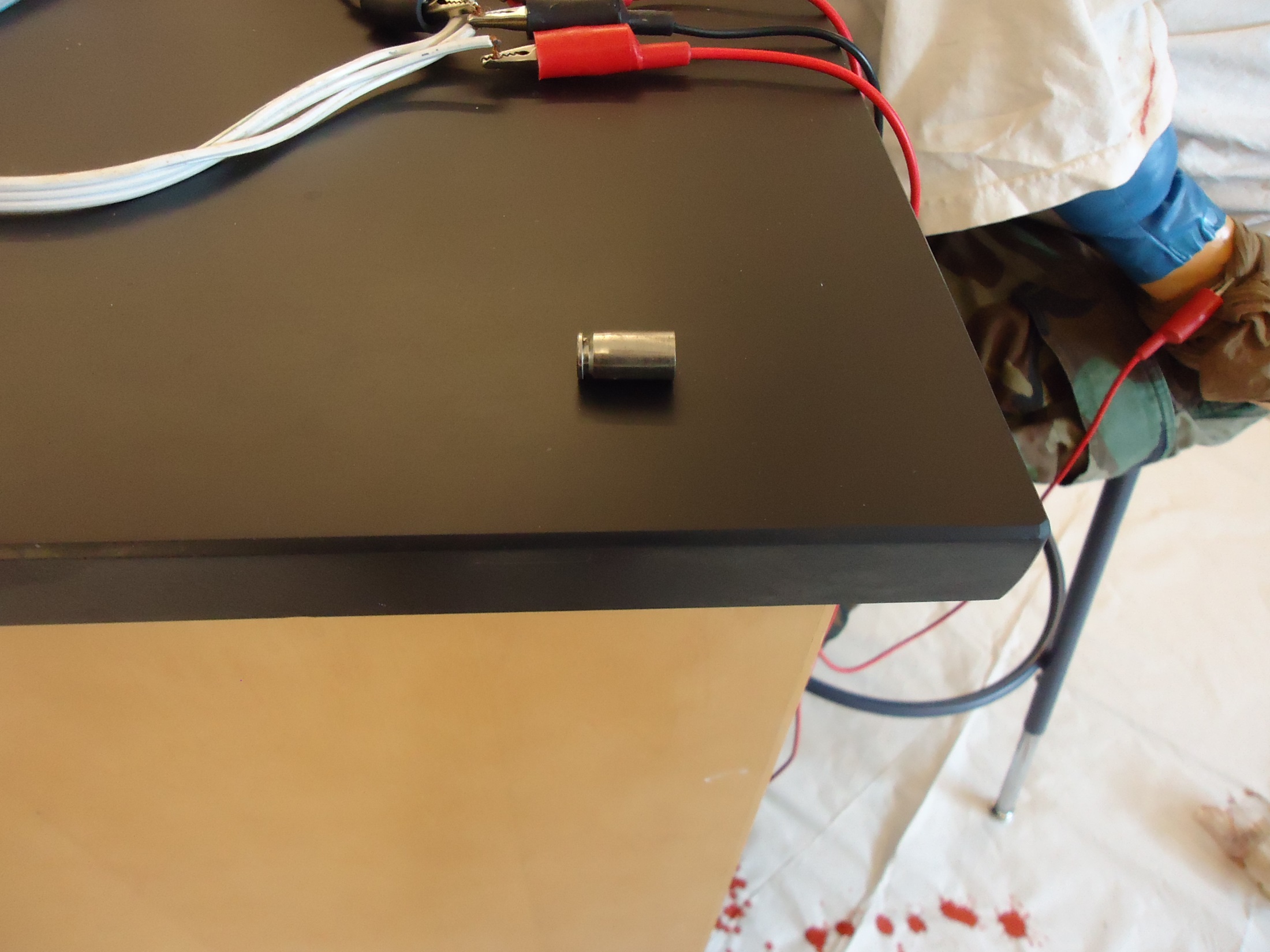 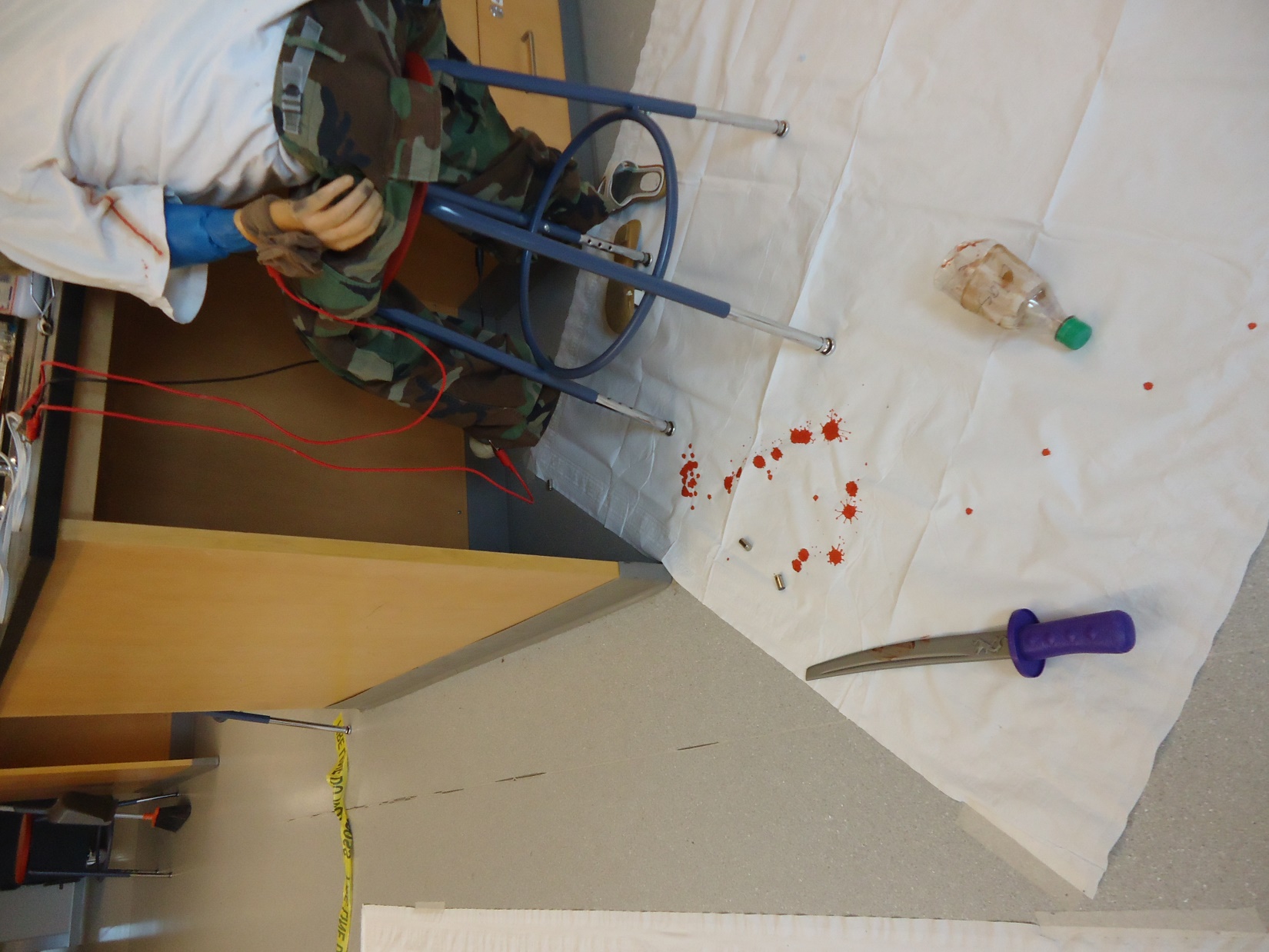 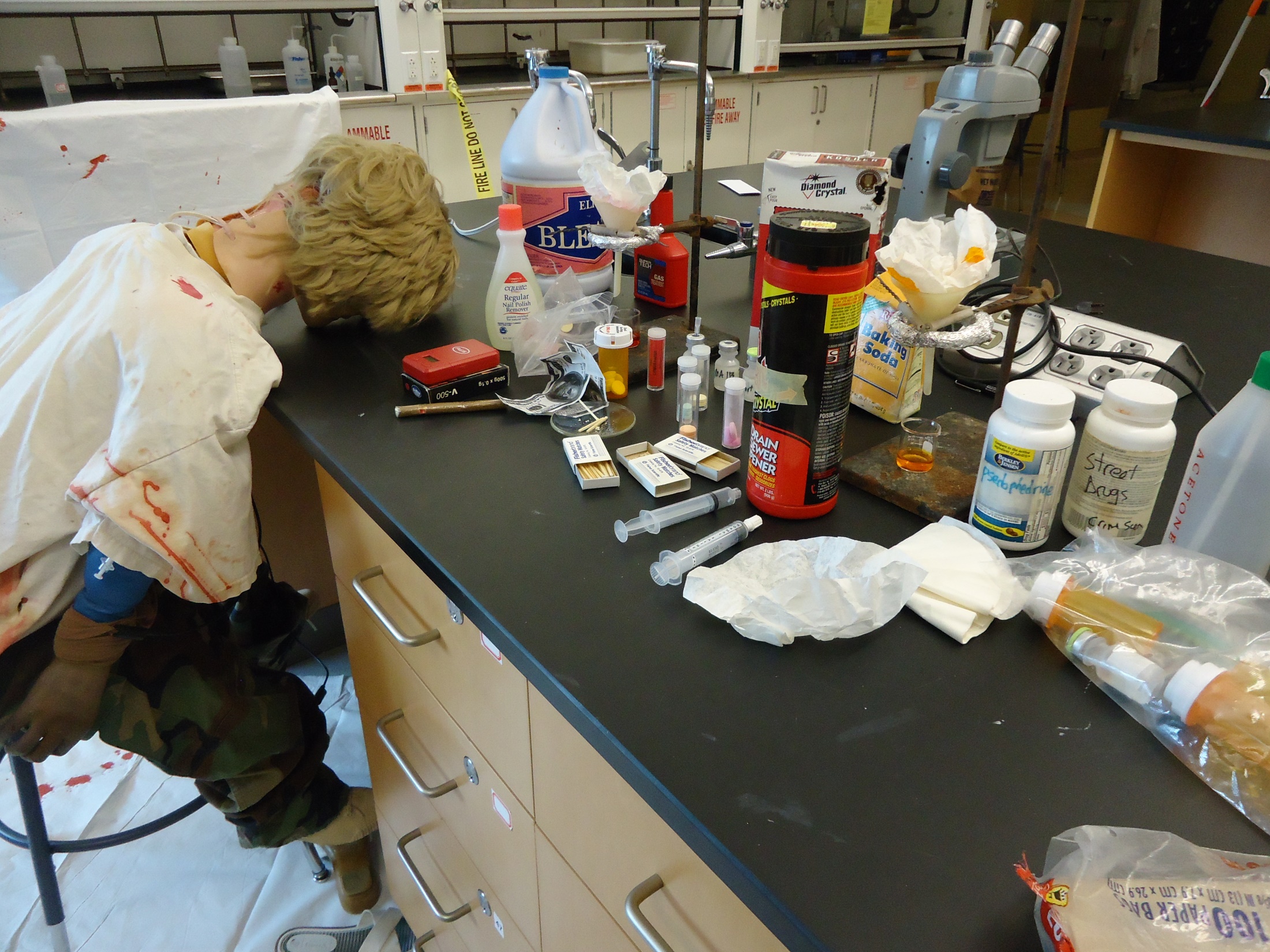